Networks, knowledge and opportunities for internationalization through clusters
Lucia Seel
ECCP Communication & Content Manager
The European Cluster Collaboration Platform
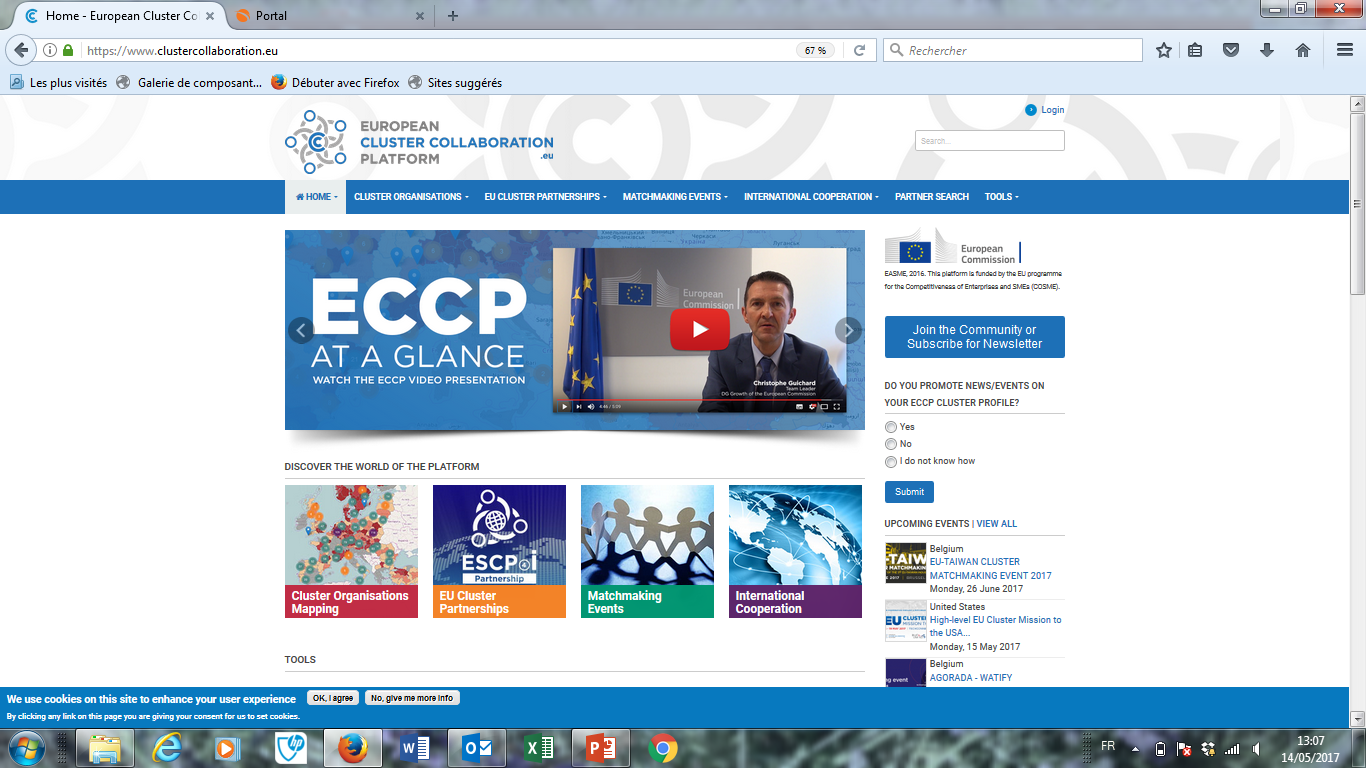 www.clustercollaboration.eu
A web platform – and much more!

The hub for cluster collaboration in Europe and beyond – for the benefit of your members … especially SMEs !
Showcased at WTO 2017!
10/12/2019
Lithuanian Clusters Christmas Forum, Vilnius
2
The European Cluster Cooperation Platform
10/12/2019
Lithuanian Clusters Christmas Forum, Vilnius
3
Cluster Organisations Mapping
Set up a profile on ECCP and put your cluster on the map!

Search by multiple criteria: sector, technology fields, country…
Currently 1088 clusters mapped (out of which 115 beyond Europe).
24 profiled Lithuanian clusters (plus 12 pending)
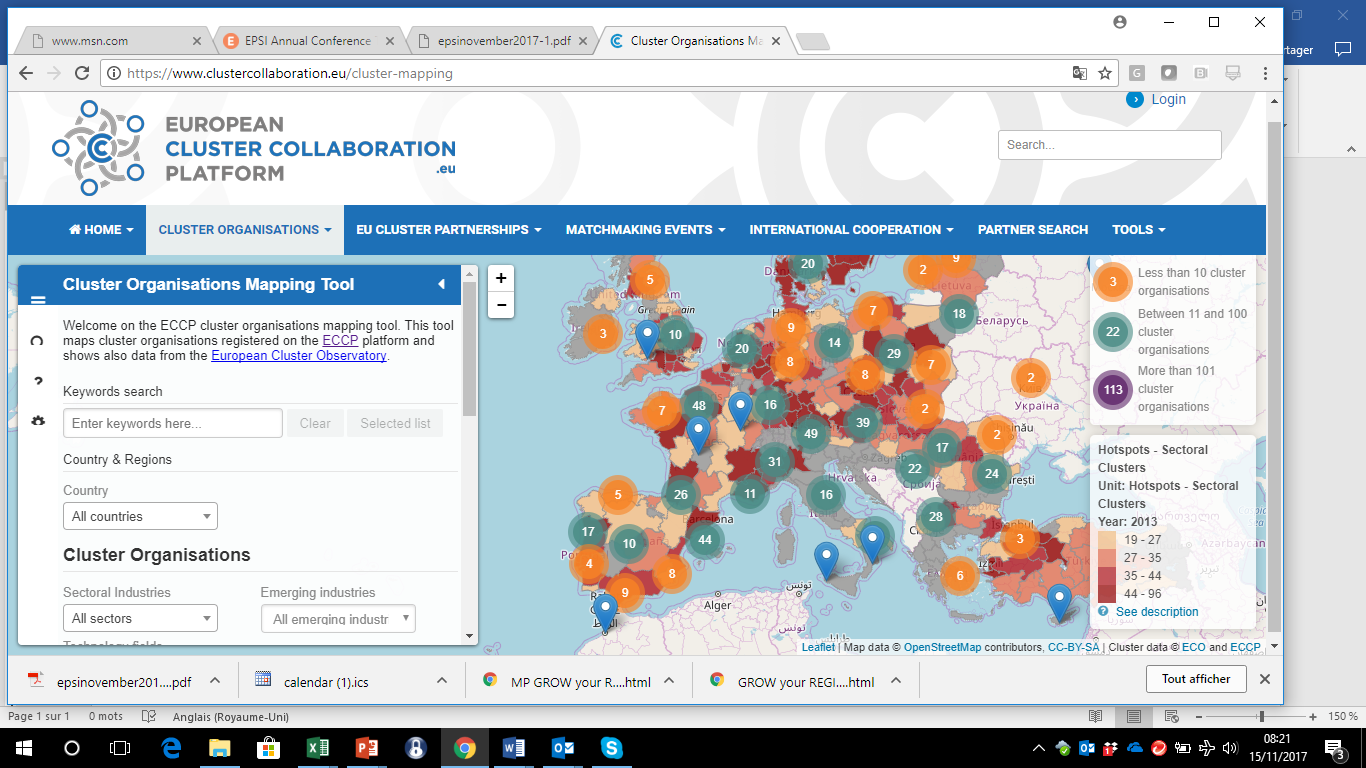 10/12/2019
Lithuanian Clusters Christmas Forum, Vilnius
4
Unique Cluster Mapping
Key figures:
1088 cluster organisations
55 cluster associations
Unique EOCIC statistical analysis of all EU regions
3000+ news articles (65% by users)
16 matchmaking events with 3700 meetings
25.000+ average monthly visitors of the website
250+ calls published
Home of the 49 ESCP-4i and 9 ESCP-S3 partnerships
8 user surveys
Polls, webinars, testimonials
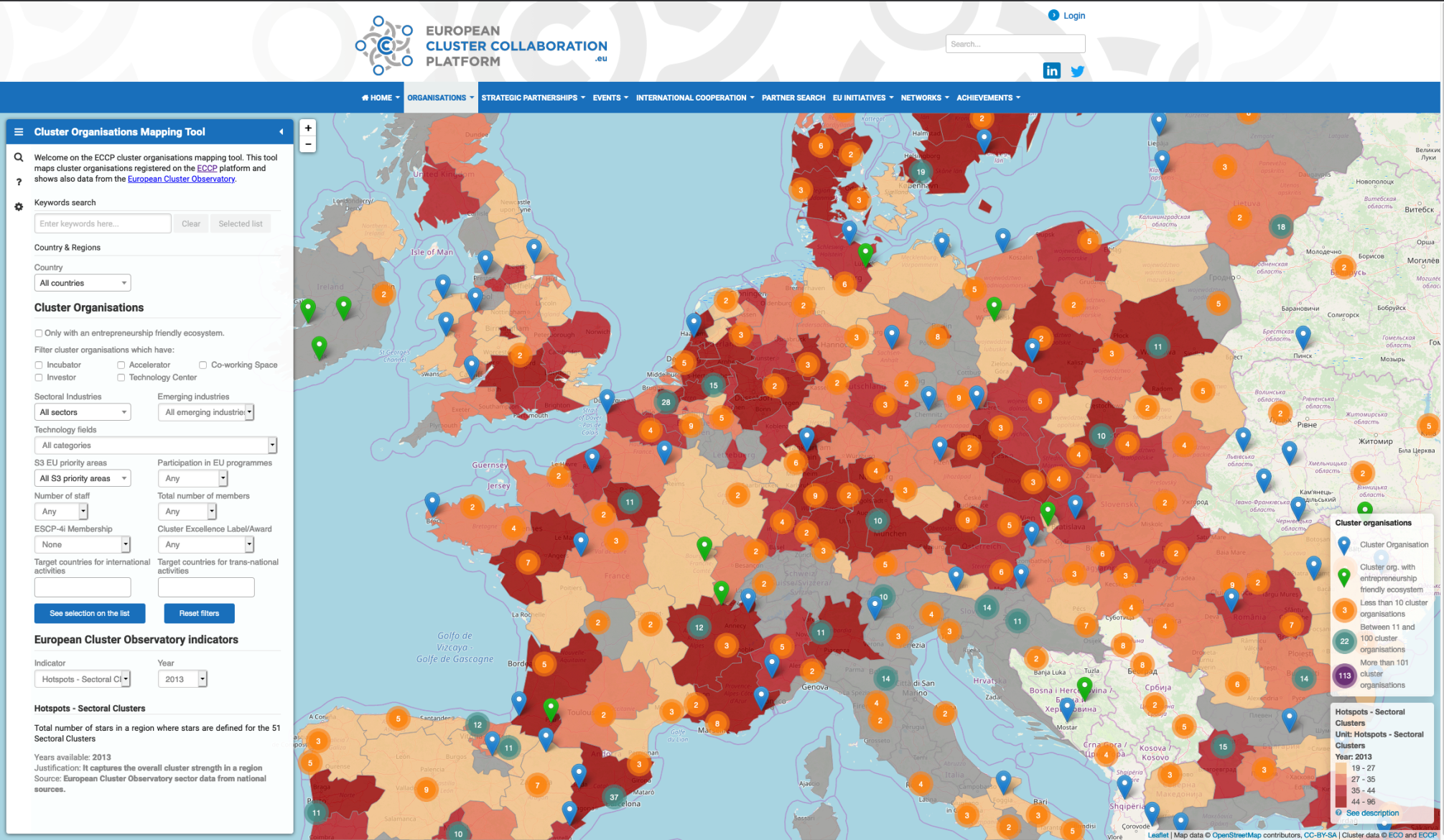 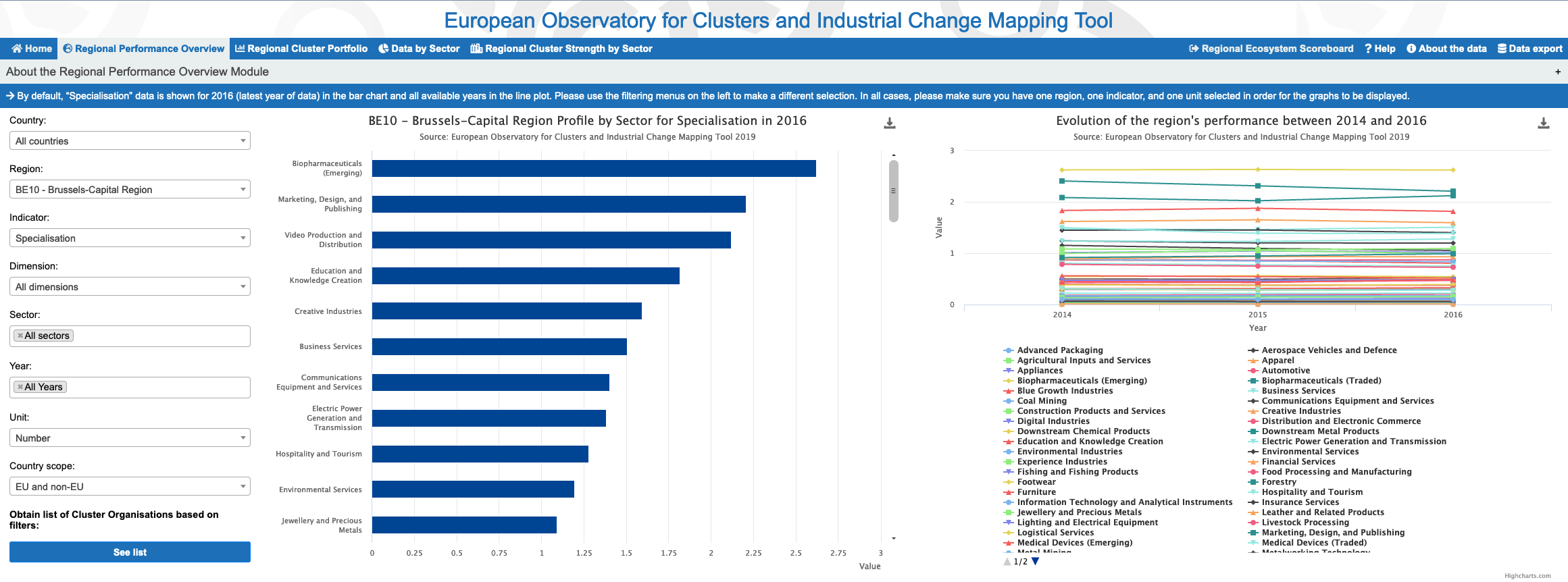 10/12/2019
Lithuanian Clusters Christmas Forum, Vilnius
5
ECCP key achievements in 4 years:
More than 170 weekly digests/newsletters with more than 4000 subscribers
Almost 3000 news published (65% by users) and almost 1500 events promoted (56% by users)
More than 25000 average monthly visitors of the website.
More than 250 calls published and more than 80 partner searches published
16 ECCP matchmaking events with almost 3700 bilateral meetings and more than 50 formal agreements signed
More than 500 participants from Europe and 200 from countries beyond Europe attended the events
55 cluster associations/networks featured
58 profiled ESCP-4i (49) and ESCP-S3 partnerships (9)
79 cluster projects profiled (including INNOSUP and Cluster Excellence)
5 webinars and 7 user surveys
More than 420 references to the ECCP in external media
10/12/2019
Lithuanian Clusters Christmas Forum, Vilnius
6
Internationalisation – Participation in the European Strategic Cluster Partnership for Going International (ESCP-4i) programme
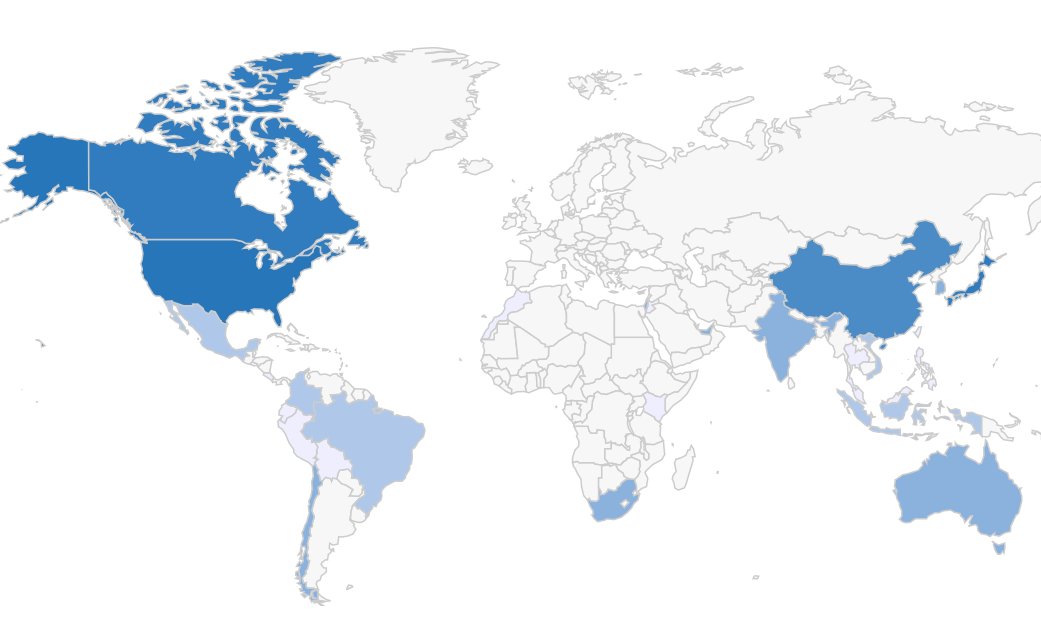 Targeted countries by the clusters participating in the ESCP-4i programme:
https://www.clustercollaboration.eu/eu-cluster-partnerships/escp-4i/second-generation
10/12/2019
Lithuanian Clusters Christmas Forum, Vilnius
7
Inter-clustering and internationalisation - CONNECTIVITY
Find the opportunities, grasp them and find partners to go for them!
 VISIBILITY & INTERACTION SUPPORT to the cluster community:
 Cross-border and cross-sectors
 Find cluster specific calls http://www.clustercollaboration.eu/open-calls 
 Find partners and be found as a partner http://www.clustercollaboration.eu/cluster-mapping
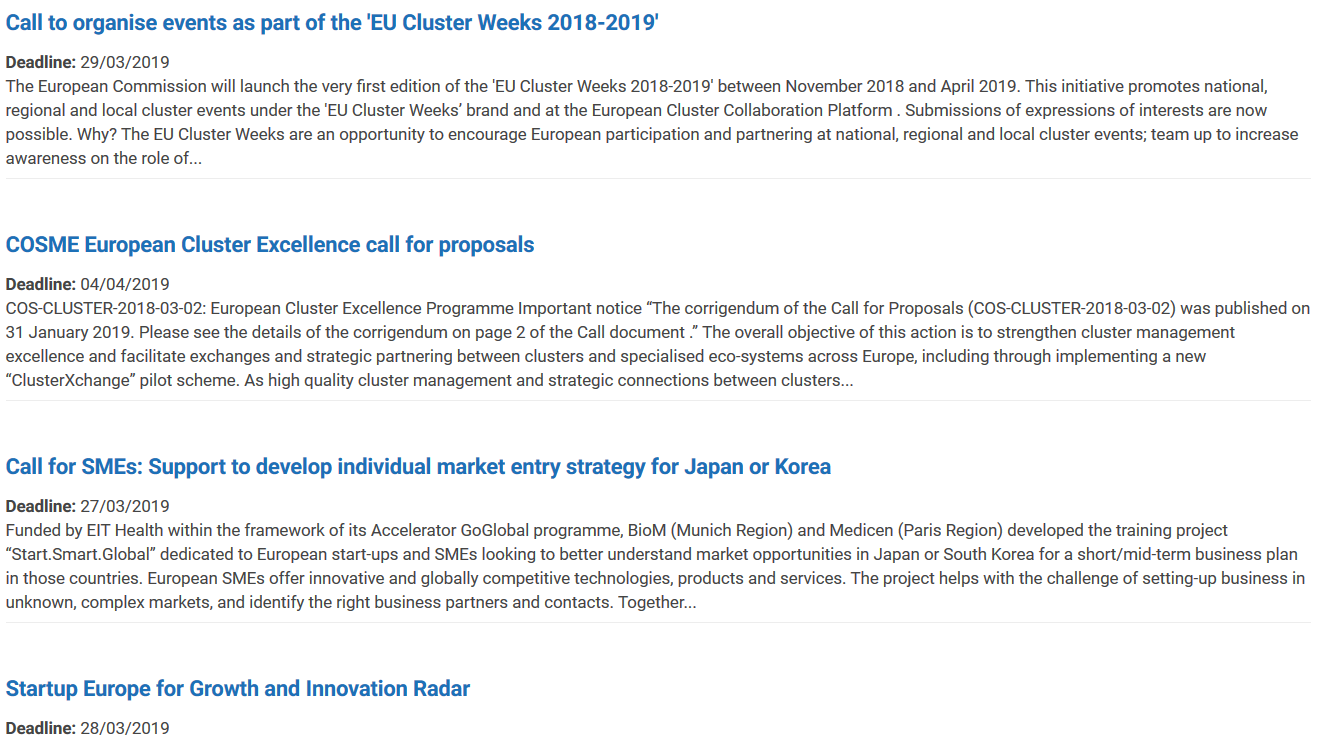 ECCP Tools – EU Cluster Initiatives, Networks & International Cooperation
Find out more about the existing European Cluster Initiatives (profiled cluster-related projects – COSME/INNOSUP but also from other EU programmes). Profile your other cluster projects (currently 79 published) and upload content for further dissemination

Search for Cluster Networks (territories & sectors) – the place giving visibility to the networks – currently 55 networks

Find out more on the cluster landscape in international countries (115 profiles of clusters beyond Europe), including analysis reports
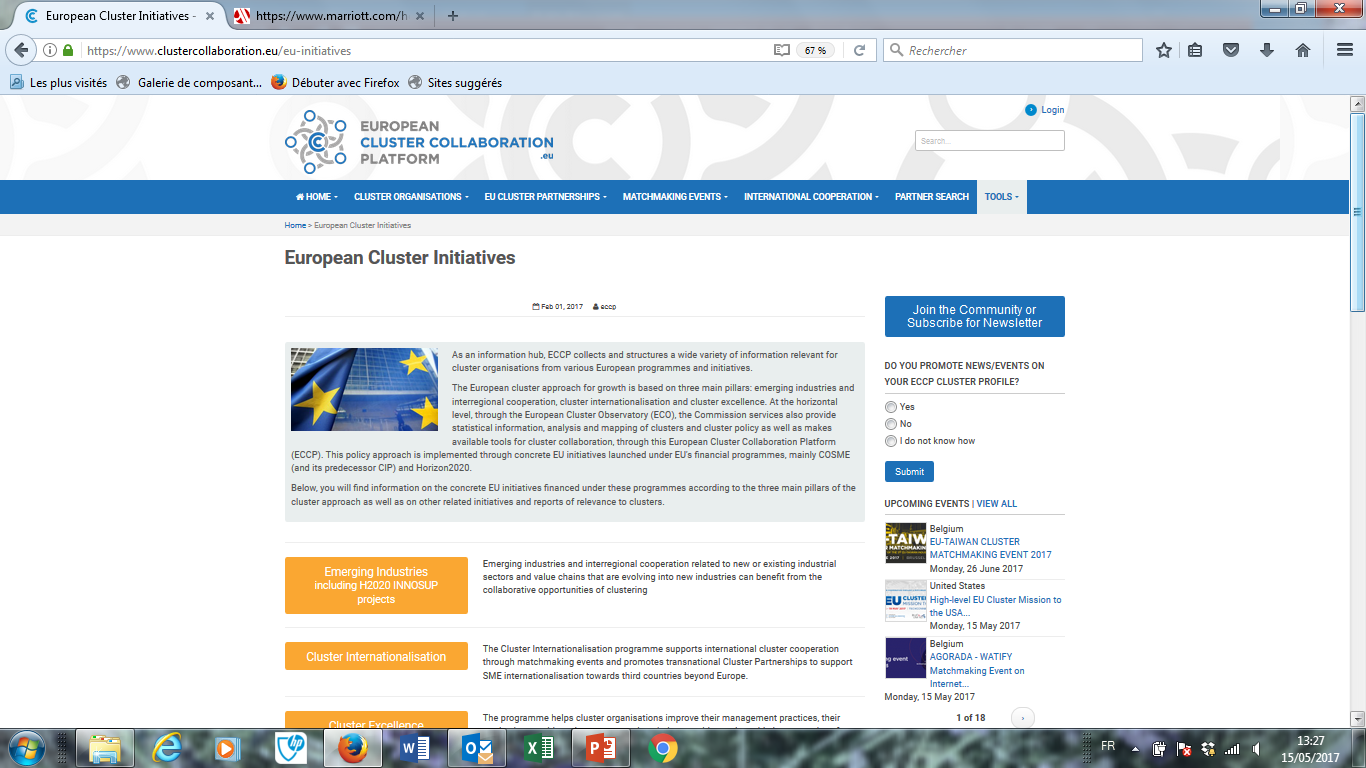 10/12/2019
Lithuanian Clusters Christmas Forum, Vilnius
9
ECCP – boosting your visibility and collaboration efforts
3 Steps to reach highest visibility in the international cluster community & stay well informed about international collaboration opportunities:
Set and regularly update your cluster organisation profile on ECCP. And upload content that is promoted in the global cluster community. It is important to make your cluster achievements visible
Subscribe to the ECCP newsletter and Weekly Digest – latest news from the cluster community every week - and surf on the web platform pages: news, events, open calls, existing networks and initiatives, partnership offers & demand
Set up your collaborative network: partner search tool, matchmaking events, pro-actively contacting potential partners, follow the open-calls, etc.
10/12/2019
Lithuanian Clusters Christmas Forum, Vilnius
10
Attracting foreign investment through clusters and ECCP support
Clusters are ambassadors of their industrial sector AND of their region/country. This works best when the public authorities are strongly involved in the cluster‘s activities (example Google in Upper Austria). A strong and close cooperation with public bodies such as Regional Development Agencies or specialised agencies for foreign investment is key (e.g. Katowice Special Economic Zone – KSSE – ranked the best economic free zone in Europe in 2015/2016/2017/2018, acting as well as as coordinator of the Silesian Automotive and Advanced Manufacturing Cluster). 
The other example is the collaboration between the Polish Investment and Trade Agency that introduces the Polish clusters to the potential investors in their presentations and development of dialogue (clusters are presented as strong assets).
Consider the correlation between talent attraction and foreign investment attraction.
10/12/2019
Lithuanian Clusters Christmas Forum, Vilnius
11
Attracting foreign investment through clusters and ECCP support
Attracting foreign investment is correlated with a strong promotion of the regional/national assets => using the ECCP to promote the opportunities offered in the region/country by the cluster and by the regional/national cluster ecosystem (for example in the ECCP section dedicated to regional networks )
„Train“ clusters to include the promotional component dedicated to attracting foreign investment in their communication materials and in their direct communication with their international partners and counterparts.
10/12/2019
Lithuanian Clusters Christmas Forum, Vilnius
12
ECCP of the next generation: the 5 Cs
For all cluster stakeholders (organisations, policy makers, associations, initiatives, strategic partnerships, knowledge providers, support actors)
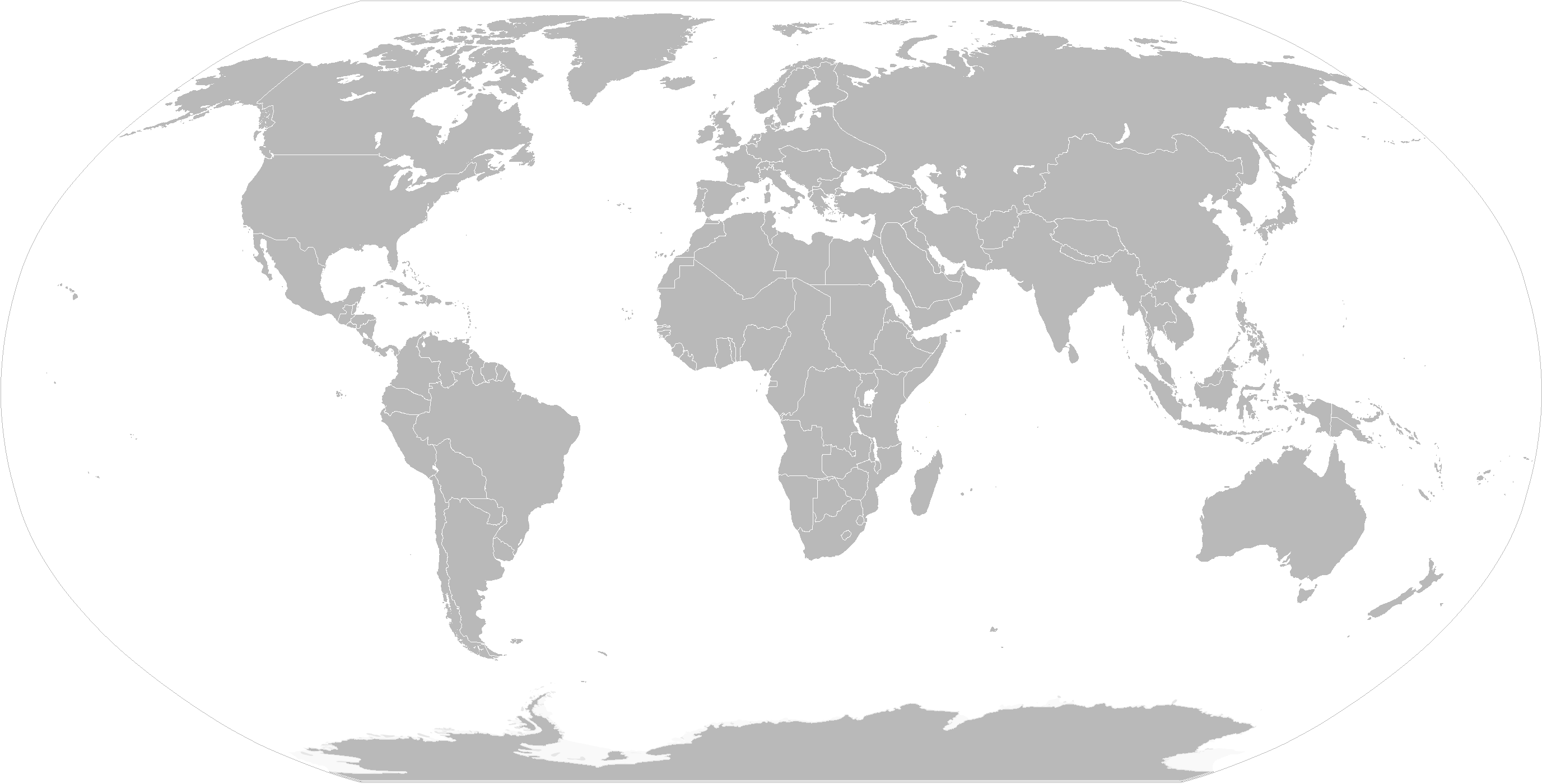 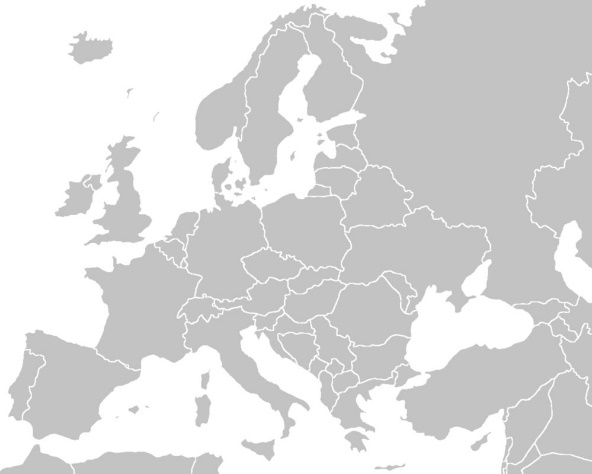 10/12/2019
Lithuanian Clusters Christmas Forum, Vilnius
13
2020: A renovated European Cluster Collaboration Platform
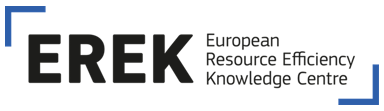 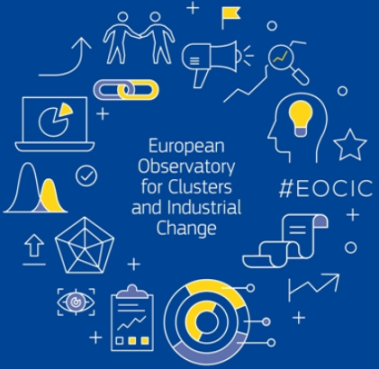 10/12/2019
Lithuanian Clusters Christmas Forum, Vilnius
14
Cluster collaboration & intelligence tools
Comparing
regional strengths 
(sectoral & cross-sectoral 
cluster mapping)
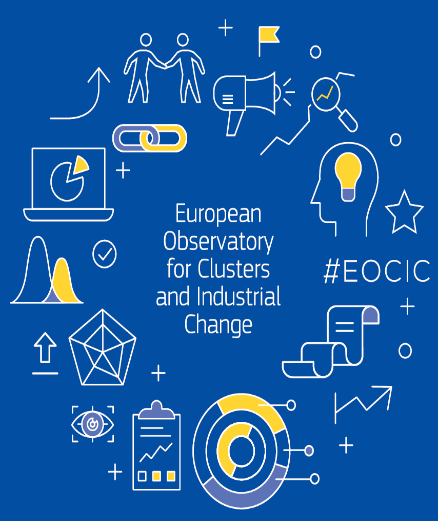 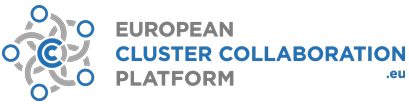 Finding partners/cluster organisations
  (partner search, matchmaking etc)
Regional Ecosystem Scoreboard
12 pilot regions in industrial transition              
Trends, emerging industries, priority sector reports
Cluster policies in Member States
Smart guides including on cluster partnerships and entrepreneurship support
Mapping over 1000 cluster organisations
3689 bilateral meetings, 529 European participants
25000+ monthly visitors to the website
3700+ subscription to newsletters  and 4000+ weekly digests
2800+ news items published
1300+ events promoted


http://www.clustercollaboration.eu
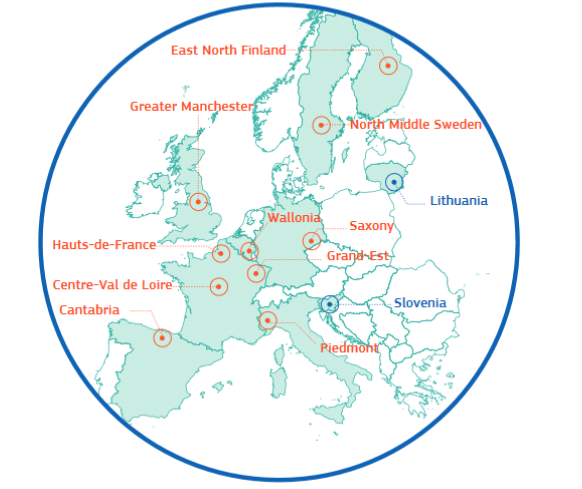 https://ec.europa.eu/growth/industry/policy/cluster/observatory
10/12/2019
Lithuanian Clusters Christmas Forum, Vilnius
15
ECCP on social media & news service
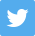 Follow us on Twitter!  Clusters_EU
And on LinkedIn: https://www.linkedin.com/company/european-cluster-collaboration-platform-eccp/


And stay informed through our weekly digest and newsletter!
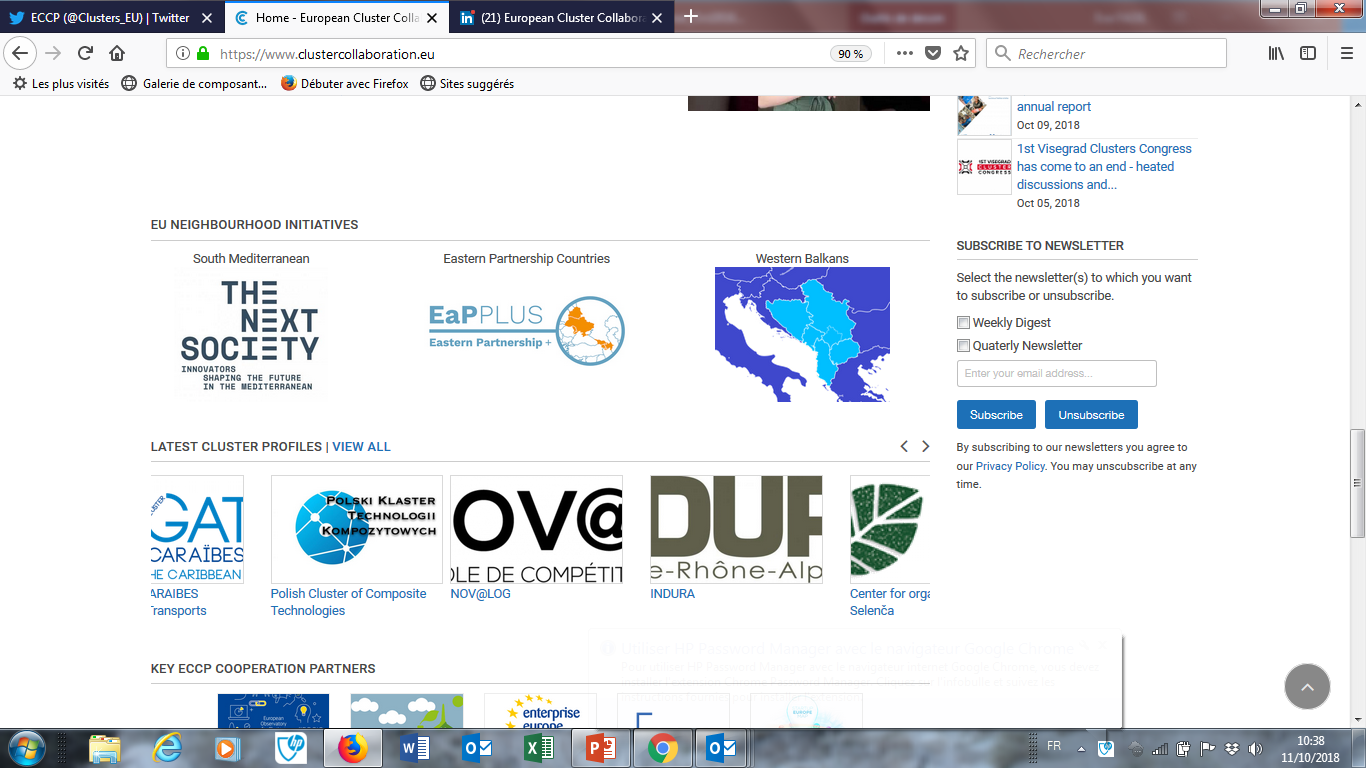 10/12/2019
16
Thank you for your attention!
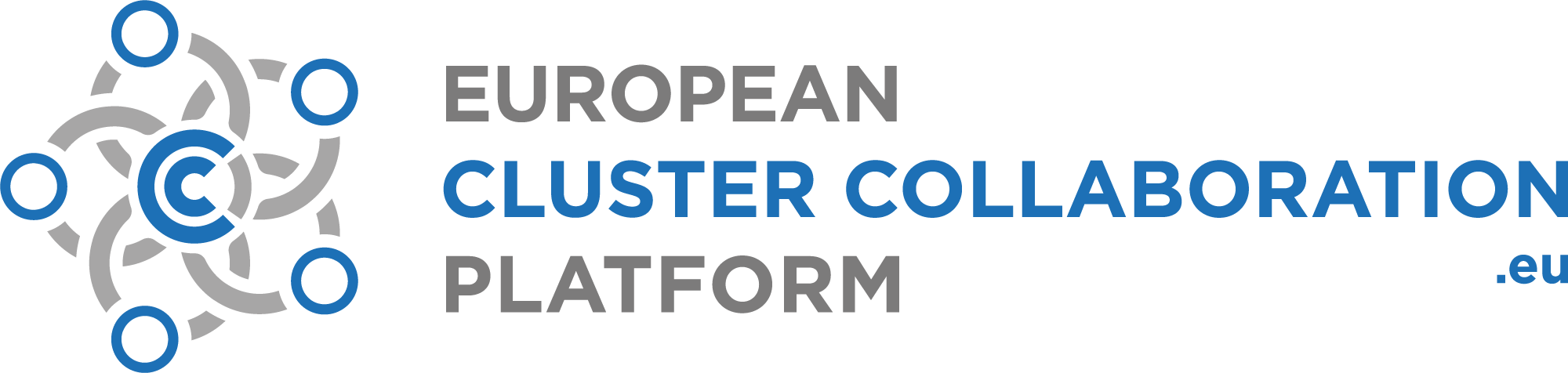 Support needed?
contact@clustercollaboration.eu 
Feedback is always welcome
Lucia Seel 
ECCP Communication & Content Manager
lucia@luciaseel.eu
+43 660 5619056
10/12/2019
Lithuanian Clusters Christmas Forum, Vilnius
17